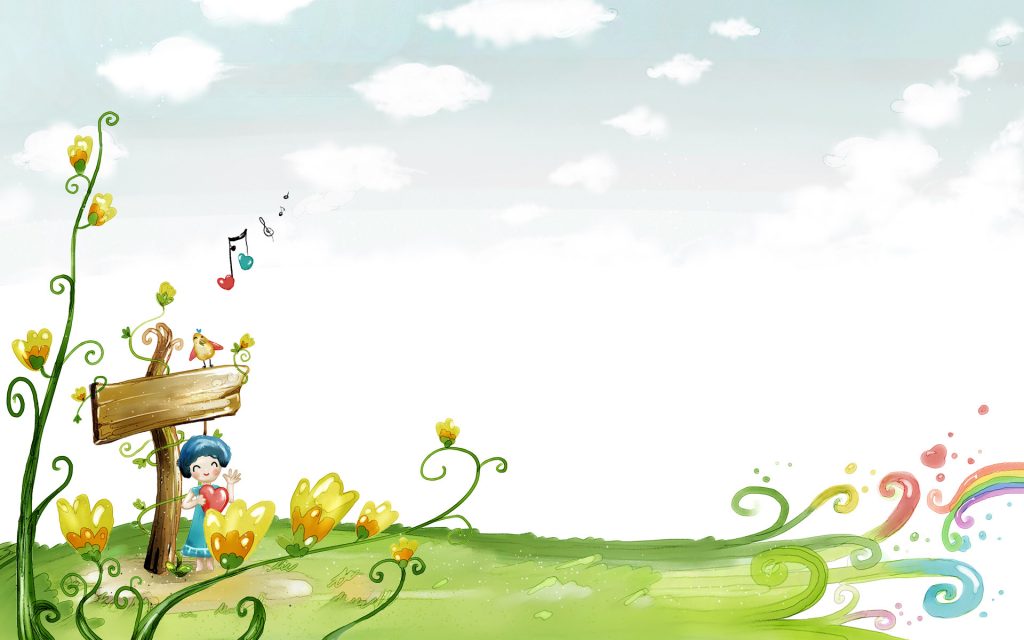 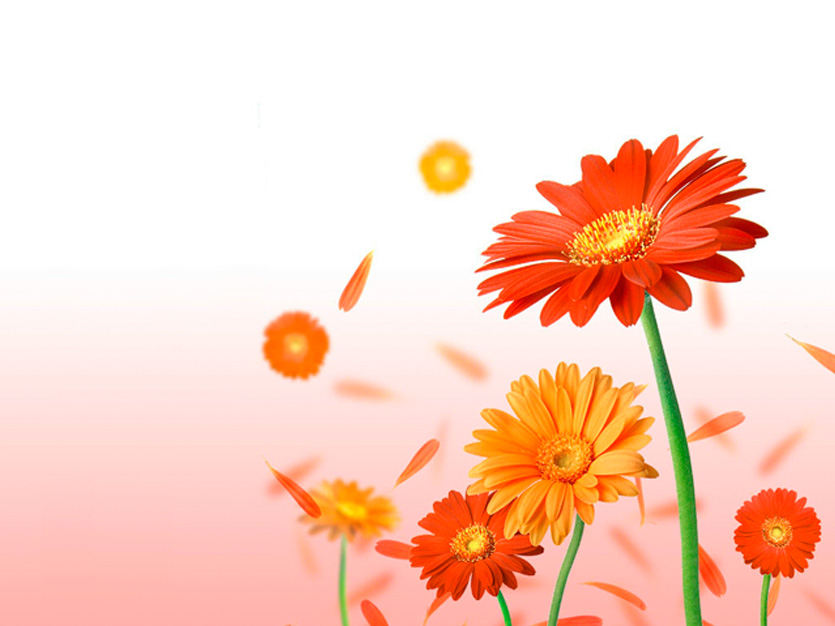 PHÒNG GIÁO DỤC VÀ ĐÀO TẠO HUYỆN PHÚ HÒA
TRƯỜNG THCS TRẦN HÀO
TRƯỜNG THCS TRẦN HÀO
TỔ: TOÁN – TIN - TD
CHÀO MỪNG QUÝ THẦY CÔ VỀ DỰ GIỜ VÀ CÁC EM HỌC SINH .
CHÀO MỪNG QUÝ THẦY CÔ VỀ THAM DỰ TIẾT DẠY  MÔN TOÁN 6


          BỘ SÁCH: CHÂN TRỜI SÁNG TẠO
GV: Nguyễn Thị Tường Vi
GV: Nguyễn Thị Tường Vi
BỘ SÁCH: CHÂN TRỜI SÁNG TẠO
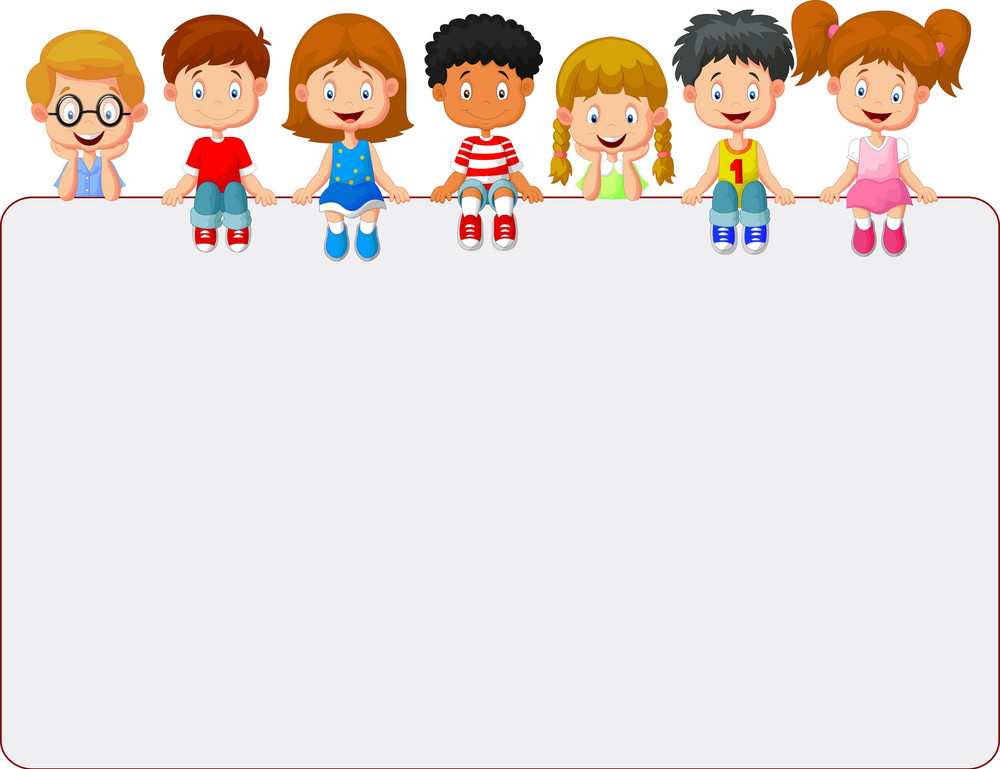 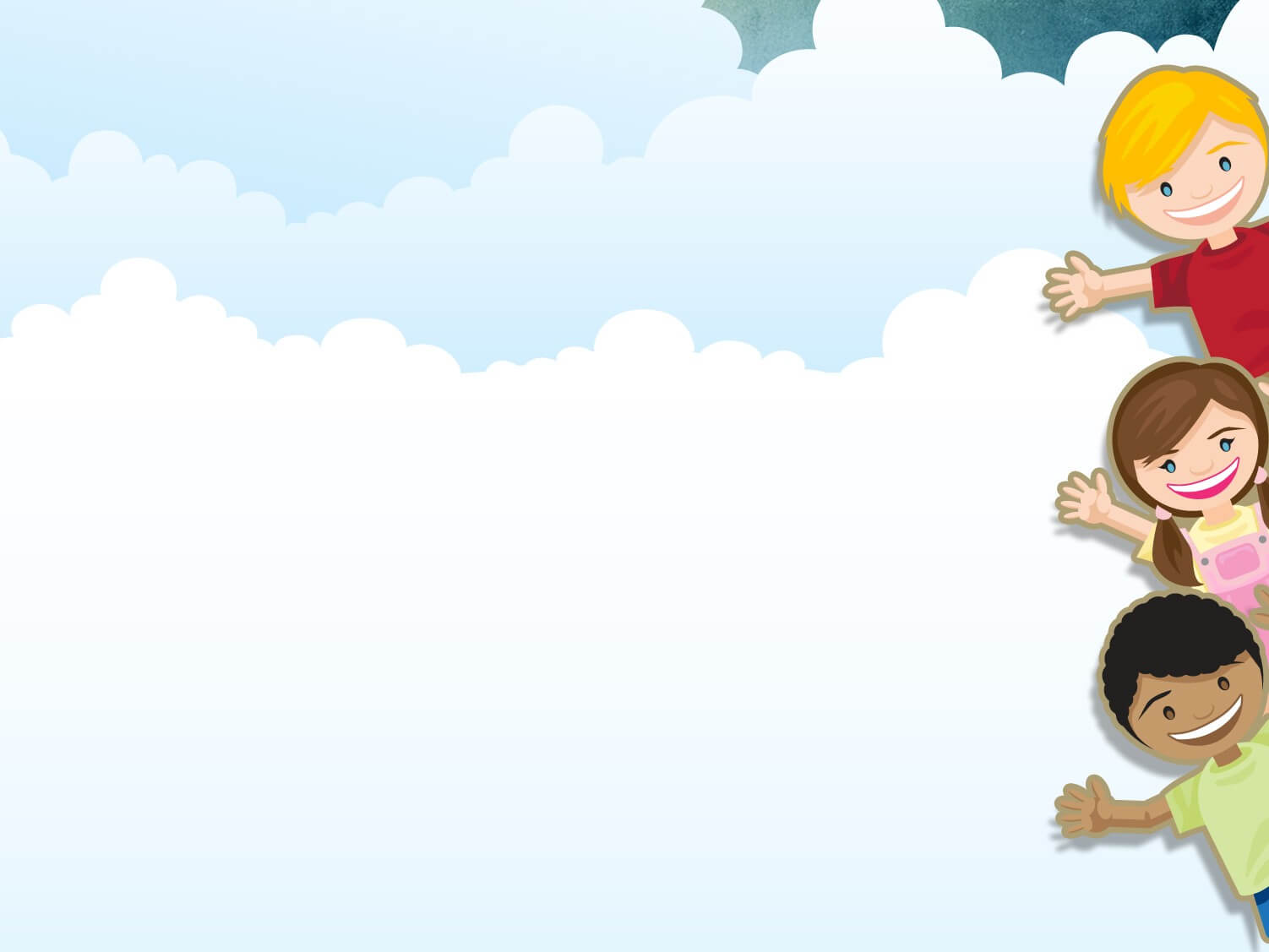 KHỞI ĐỘNG
KHỞI ĐỘNG
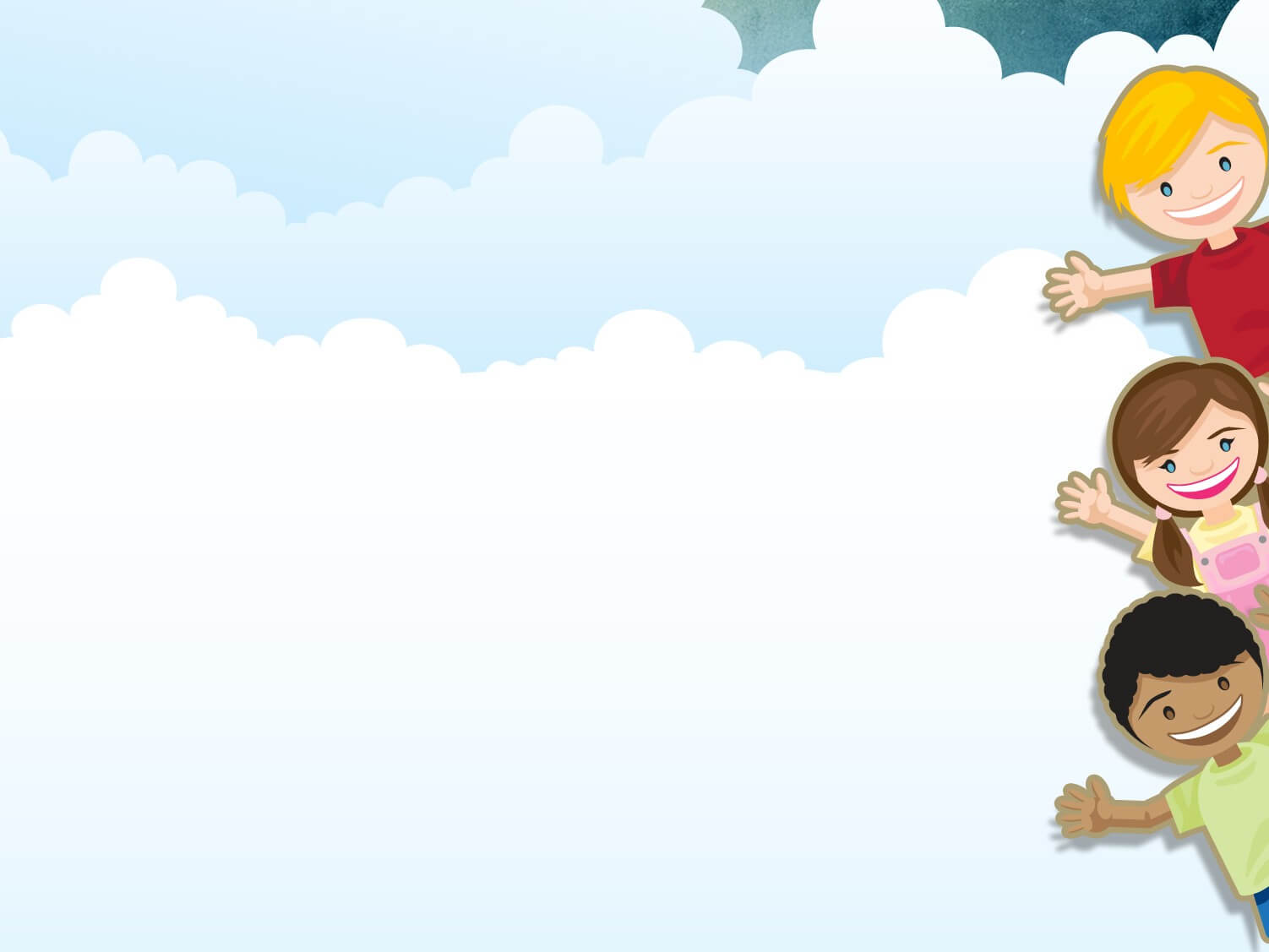 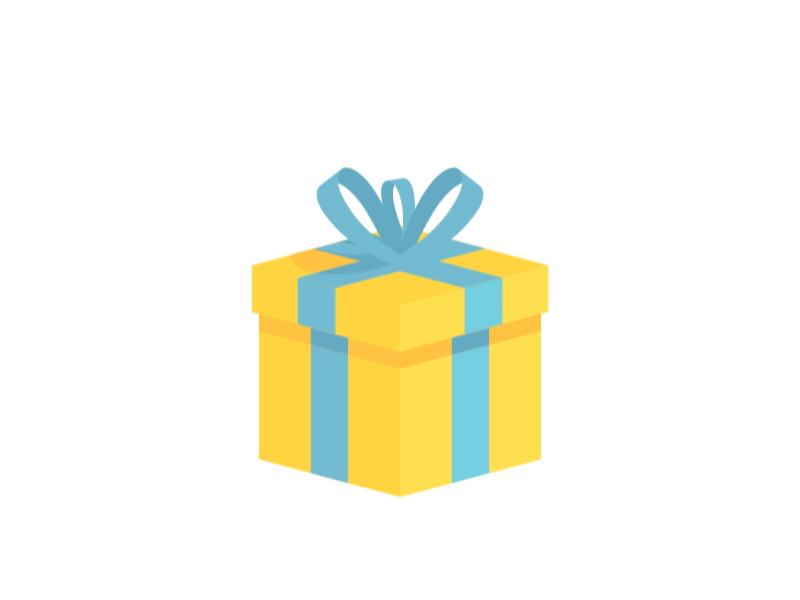 Một cái bắt tay của bạn bên cạnh
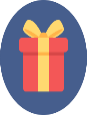 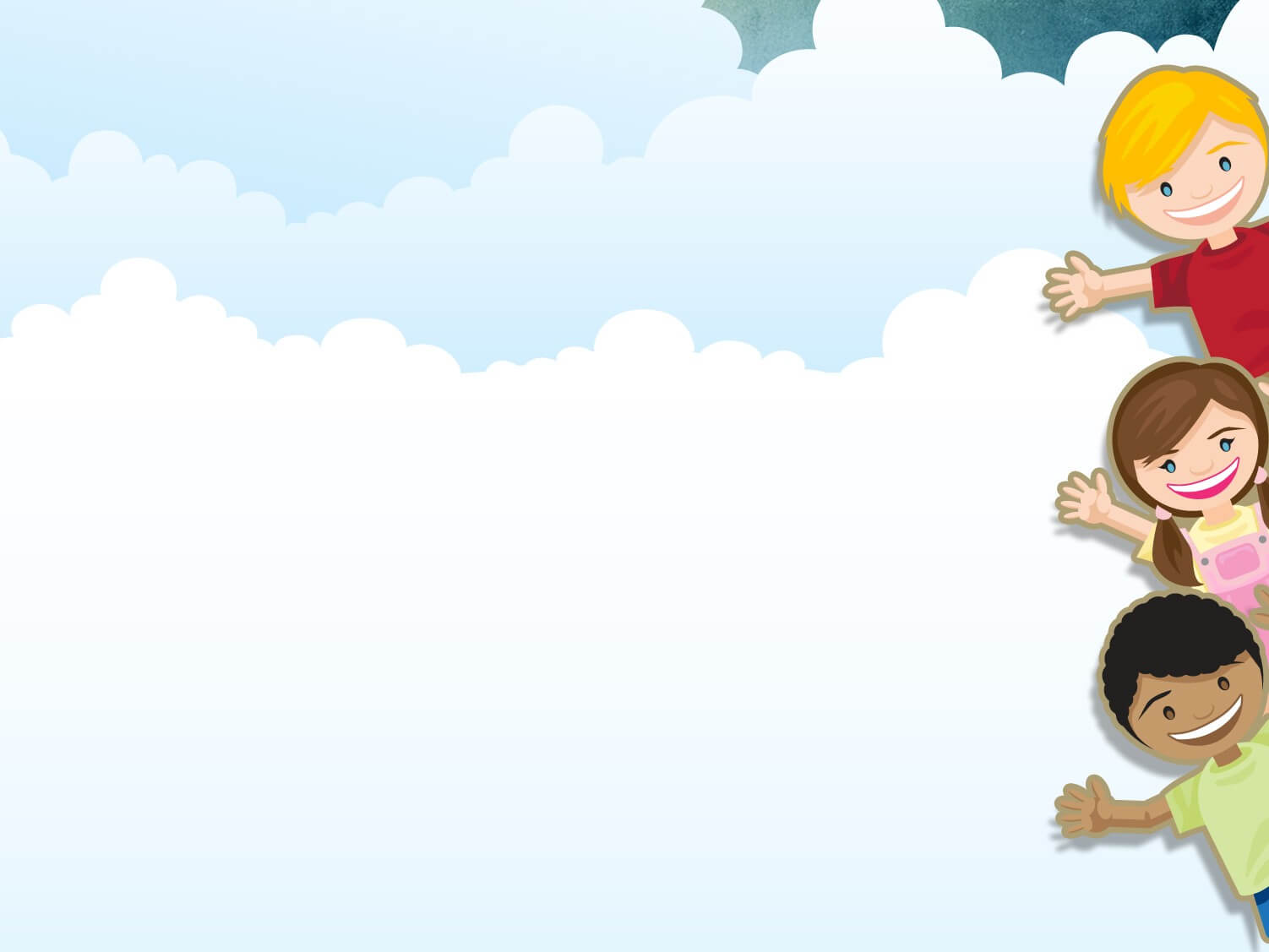 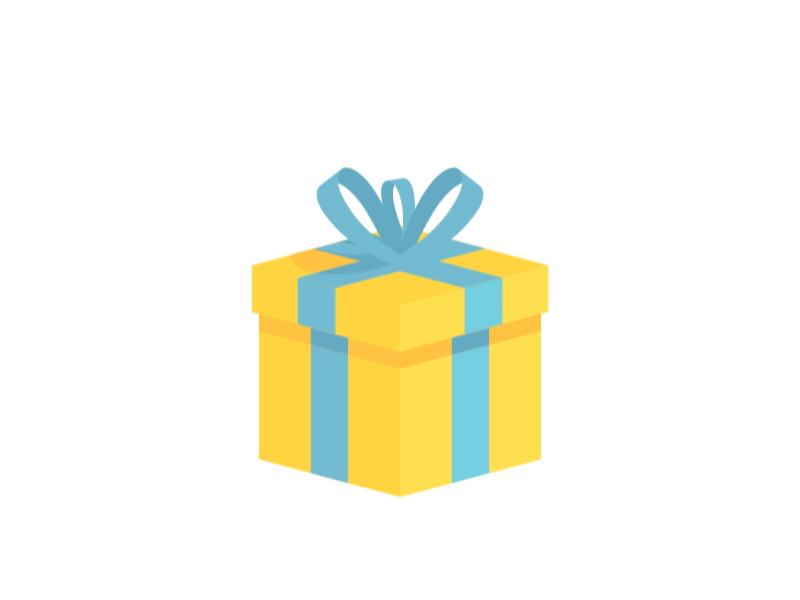 Một tràng pháo tay
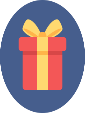 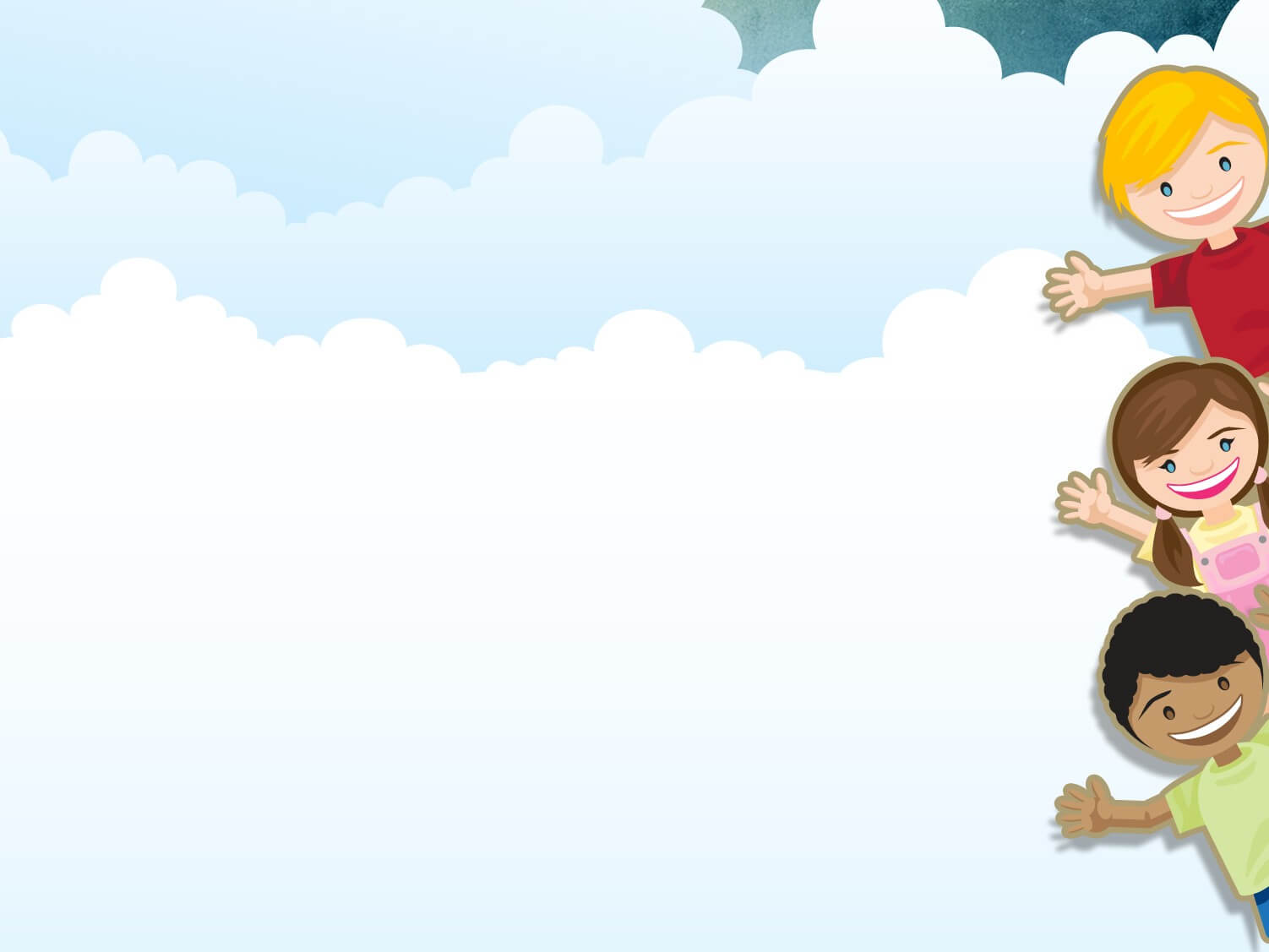 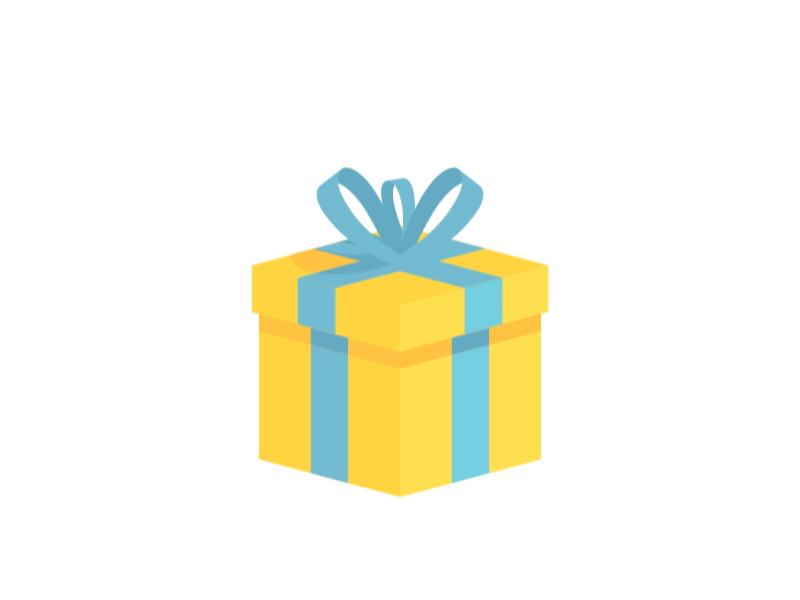 Một ánh mắt thân thiết của bạn kế bên
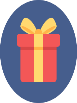 Để sắp xếp các số nguyên 
 5; -16; -5; 0; -2024 theo thứ tự tăng dần thì ta làm như thế nào?
a. Thế nào là hai số đối nhau?
b. Tìm số đối của mỗi số nguyên sau: 4; -16; -4; 0; -2021
Trả lời:
Hai số nguyên trên trục số nằm ở hai phía của điểm 0 và cách đều điểm 0 gọi là hai số đối nhau.  
b.
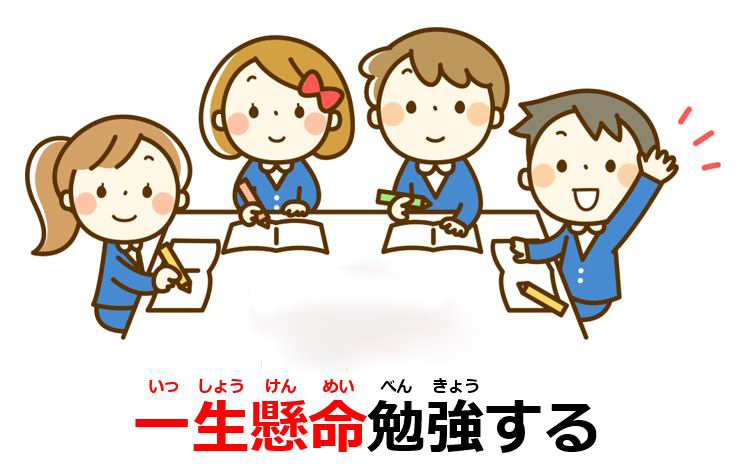 Để sắp xếp các số nguyên 
 4; -16; -4; 0; -2021 theo thứ tự tăng dần thì ta làm như thế nào?
Tiết 36: Bài 2. Thứ tự trong tập hợp số nguyên
Làm thế nào để so sánh hai số nguyên âm?
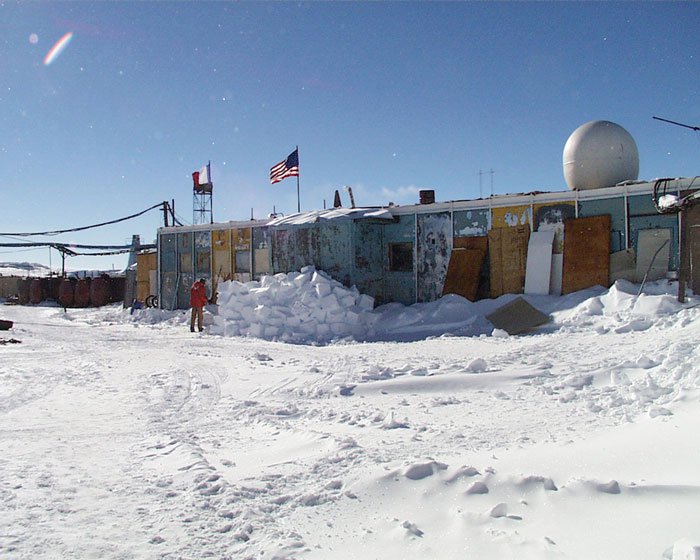 Vostok (Vô-xtốc)
Ottawa (Ốt-ta-oa)
Nhiệt độ trung bình trong tháng Một ở nơi nào lạnh hơn?
Bài 2: Thứ tự trong tập hợp số nguyên
1. So sánh hai số nguyên
Ta đã biết trên tia số nằm ngang số 1 nằm bên trái số 2 thì ta nói 1 bé hơn 2 và ghi là 1 < 2,  hoặc ta nói 2 lớn hơn 1 và ghi là 2 > 1
Khi biểu diễn hai số nguyên a, b trên trục số nằm ngang, nếu điểm a nằm bên trái điểm b thì ta nói như thế nào?
…
…
bé hơn
bên trái
Tương tự: Số – 5 nằm                số – 4 vậy ta nói – 5              – 4 và ghi là – 5     – 4, hoặc ta nói - 4               - 5 và ghi là – 4     - 5
…
…
lớn hơn
…
4
3
1
2
0
>
<
Khi biểu diễn hai số nguyên a, b trên trục số nằm ngang, nếu điểm a nằm bên trái điểm b thì ta nói a nhỏ hơn b hoặc b lớn hơn a và ghi là: a < b hoặc b > a
Bài 2: Thứ tự trong tập hợp số nguyên
(học sgk trang 54).
1. So sánh hai số nguyên
Khi biểu diễn hai số nguyên a, b trên trục số nằm ngang, nếu điểm a nằm bên trái điểm b thì ta nói a nhỏ hơn b hoặc b lớn hơn a và ghi là: a < b hoặc b > a
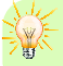 Ví dụ 1:
a
b
0
4
Số – 5 nằm bên trái số – 4 vậy ta nói – 5 bé hơn – 4 và ghi là – 5 < – 4, hoặc ta nói - 4 lớn hơn - 5 và ghi là – 4 > - 5
Tương tự:    4     0;  – 3       0;  - 5       2 ;   - 4         - 1
?
?
?
?
<
>
<
<
Bài 2: Thứ tự trong tập hợp số nguyên
1. So sánh hai số nguyên
Tương tự:    4     0;  – 3       0;  - 5       2 ;   - 4         - 1
<
>
<
<
4
Số nguyên âm
Nhận xét:
Số nguyên dương
Mọi số nguyên dương đều lớn hơn 0.
Mọi số nguyên âm đều nhỏ hơn 0.
Mọi số nguyên âm đều nhỏ hơn bất kỳ số nguyên dương nào.
Với hai số nguyên âm, số nào có số đối lớn hơn thì số đó nhỏ hơn.
Thực hành:
So sánh các cặp số nguyên sau:
Giải:
c) 0   >  – 3
b) 2   >  – 15  ;
a) – 10   <  – 9  ;
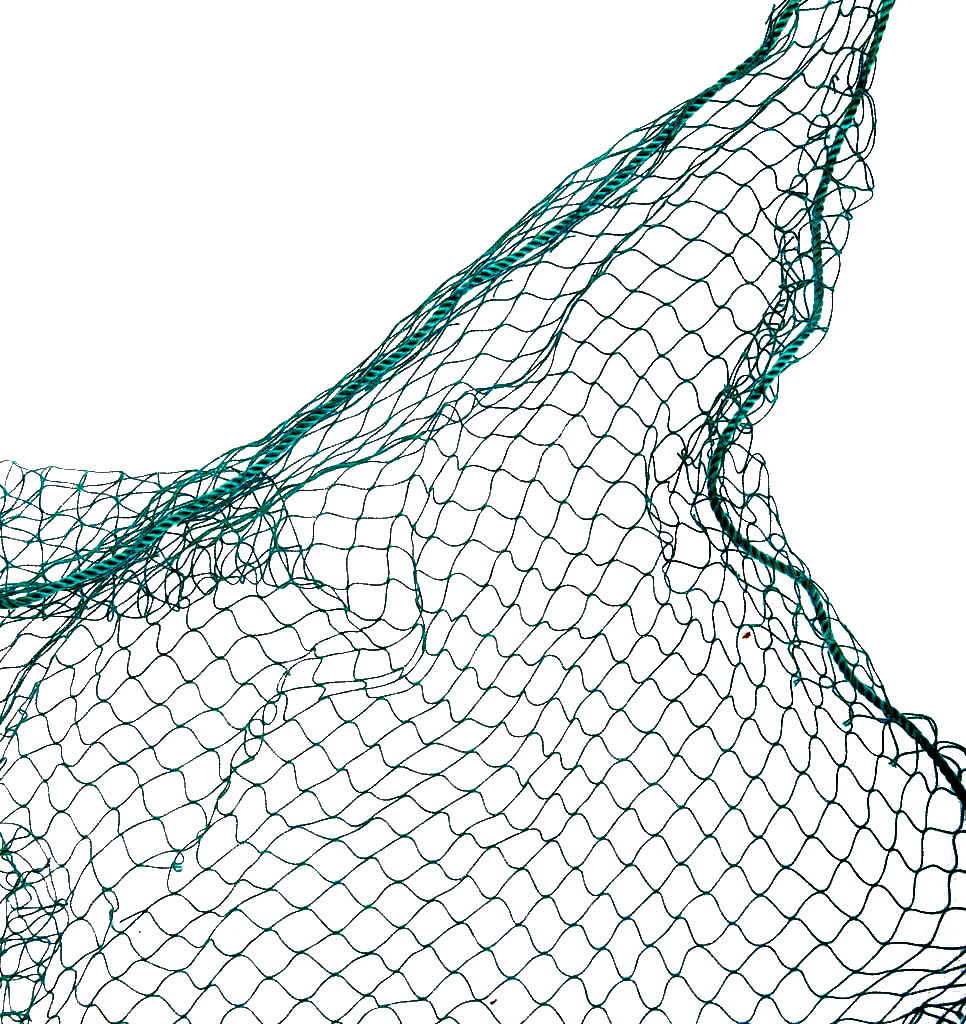 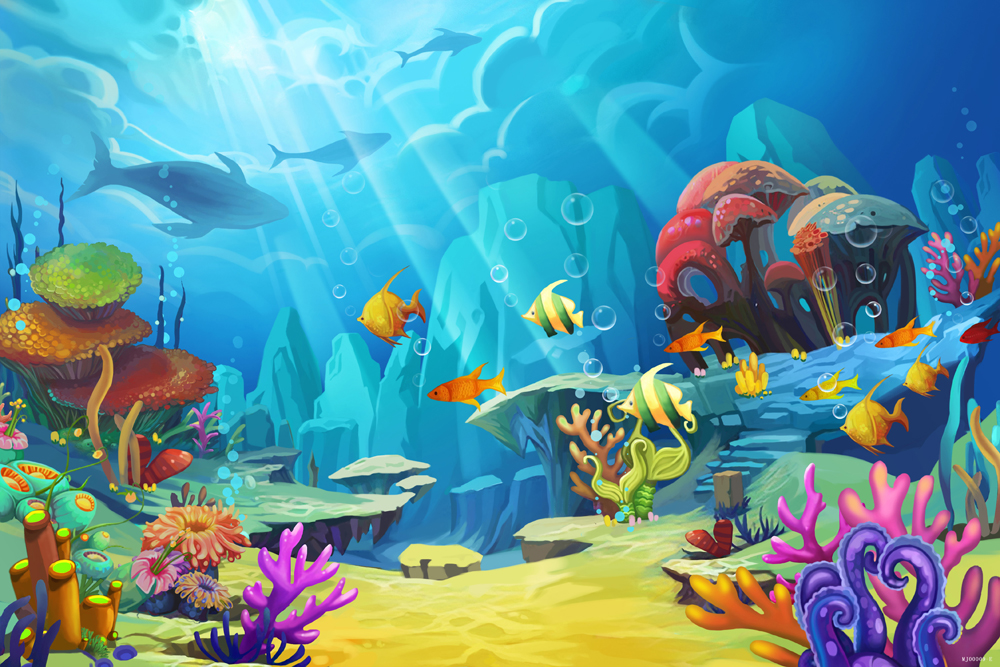 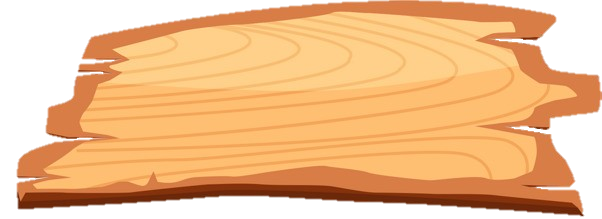 GIẢI CỨU
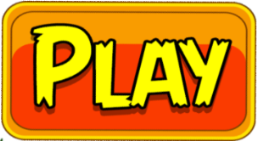 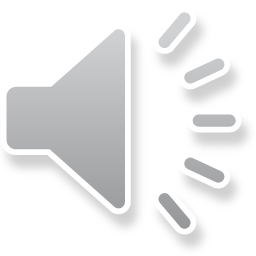 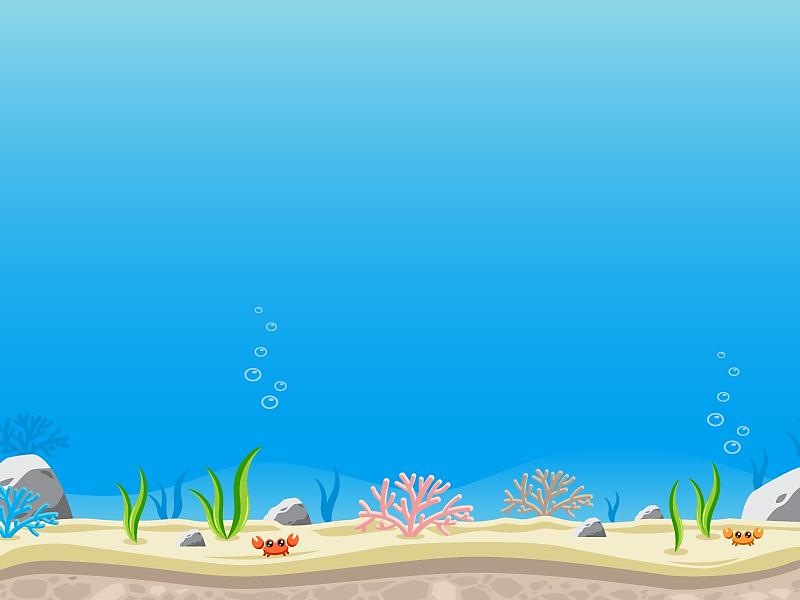 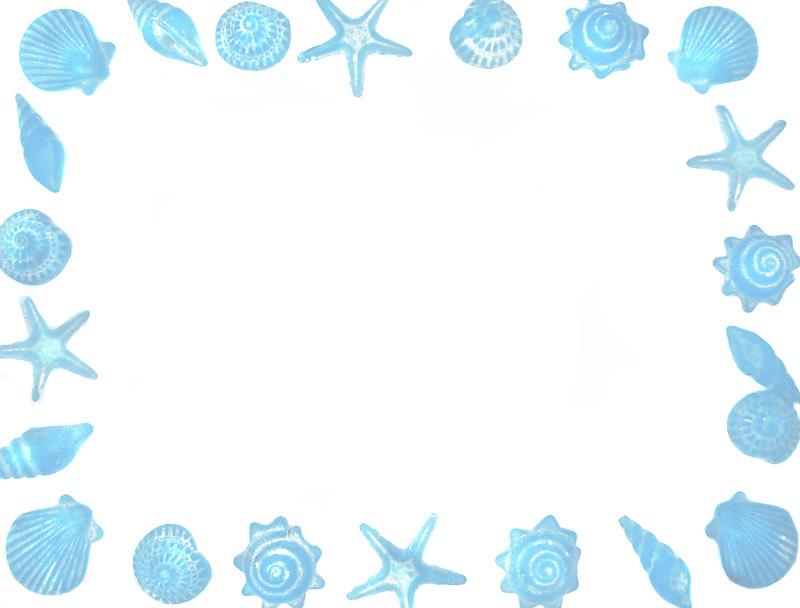 Cho số nguyên a > 2. Vậy a là:
A. Số nguyên âm
C. Số nguyên dương
B. Số 0
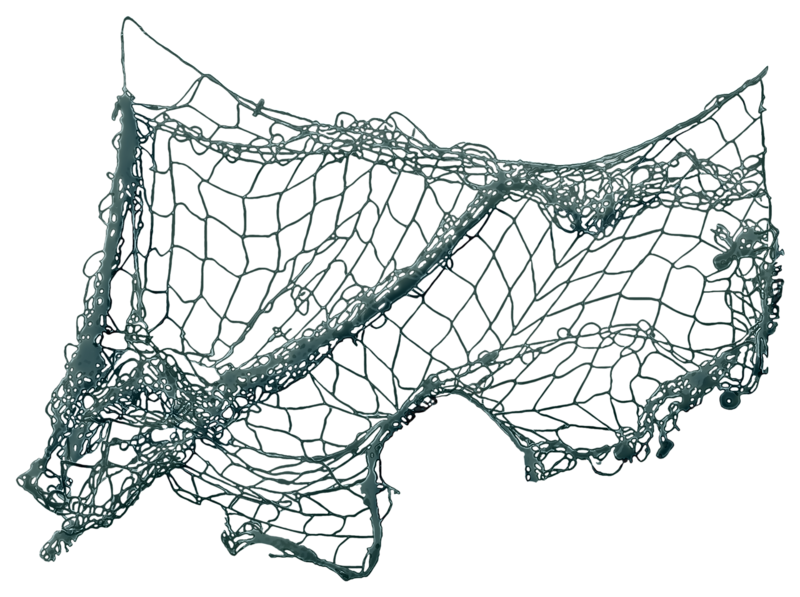 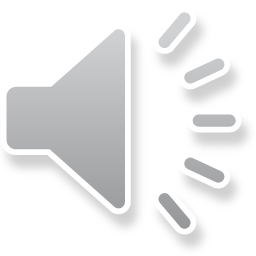 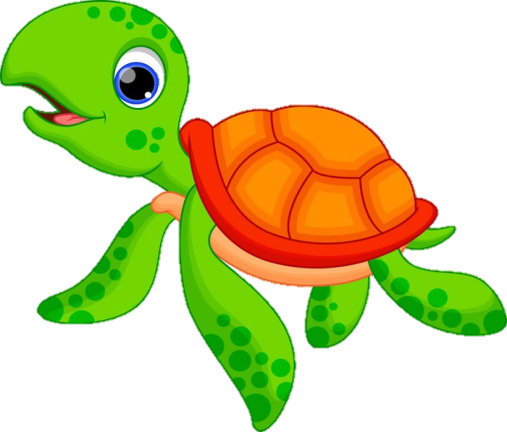 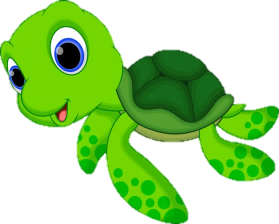 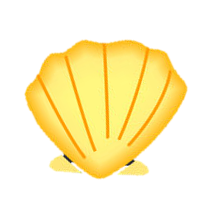 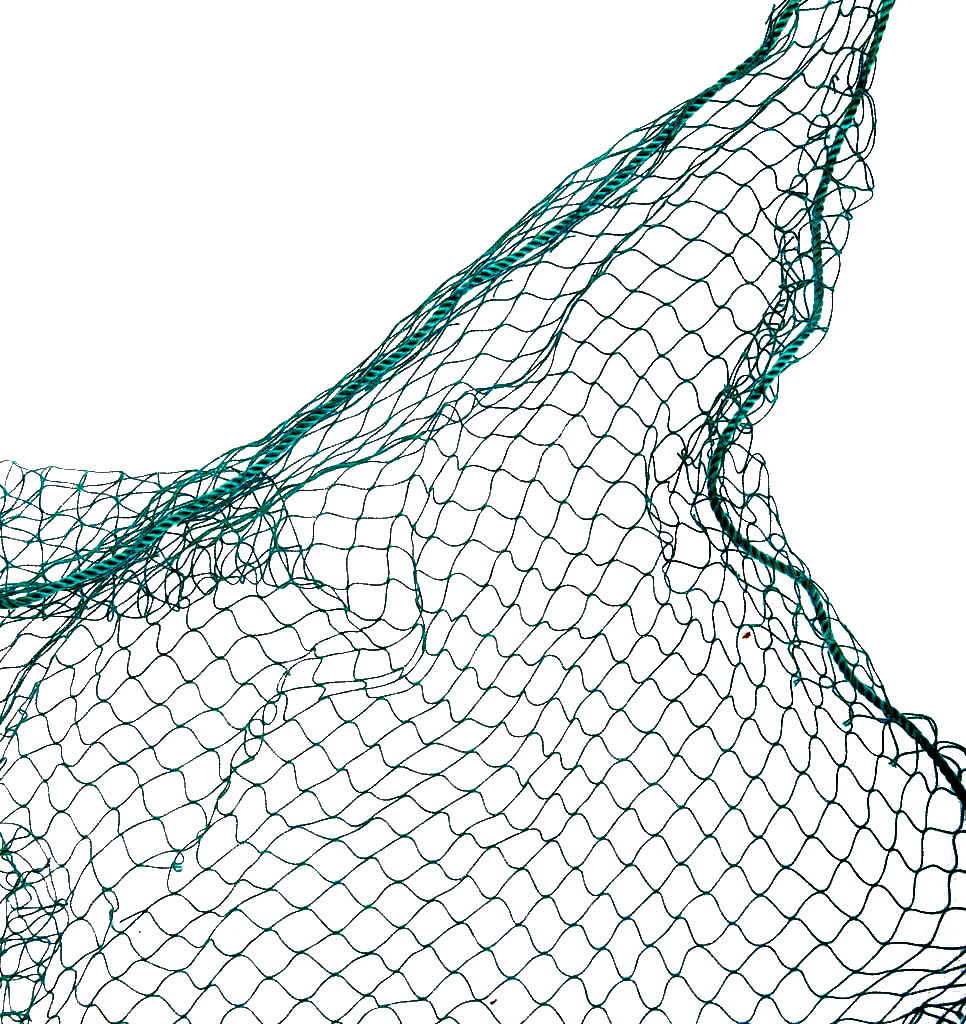 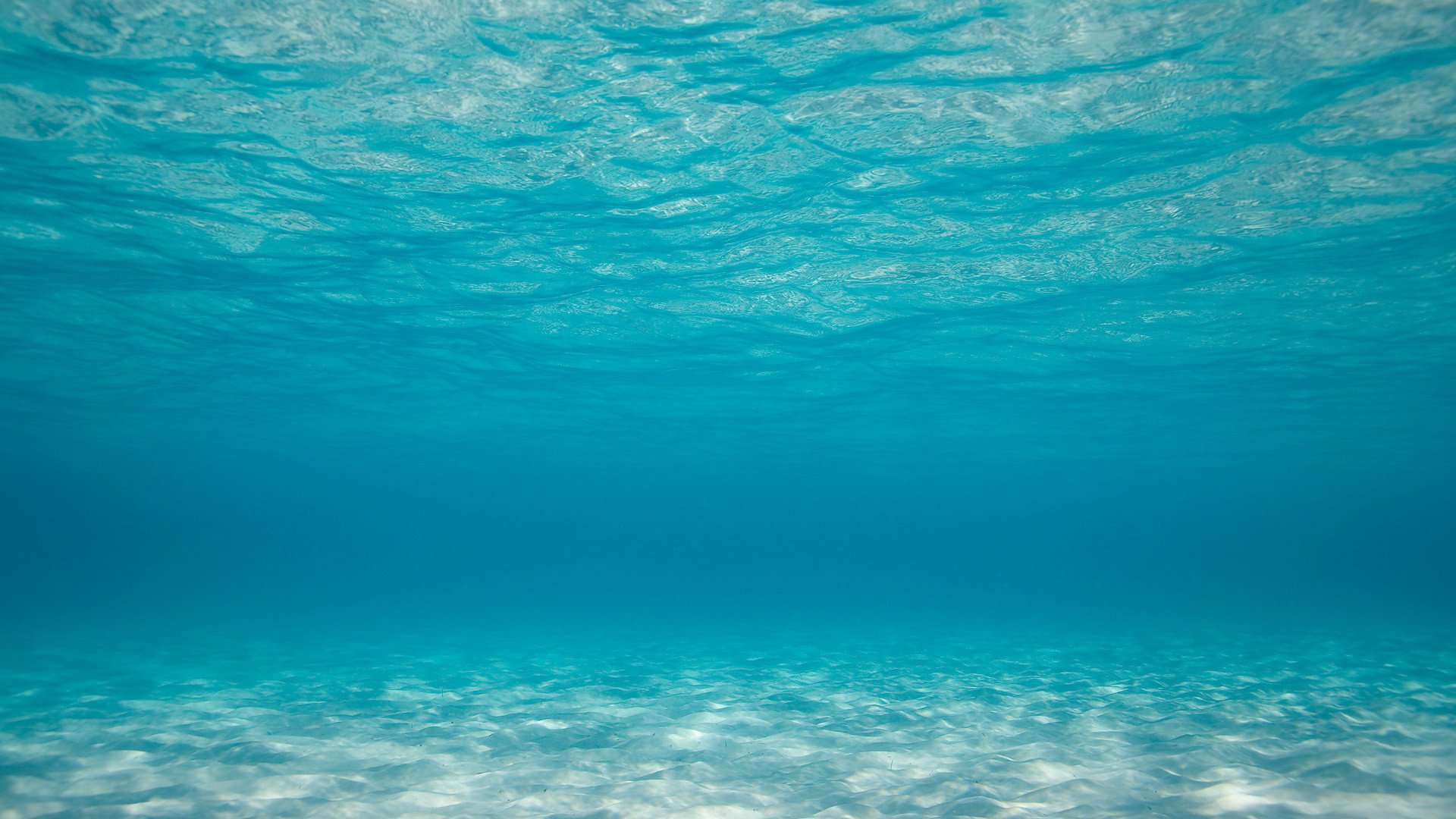 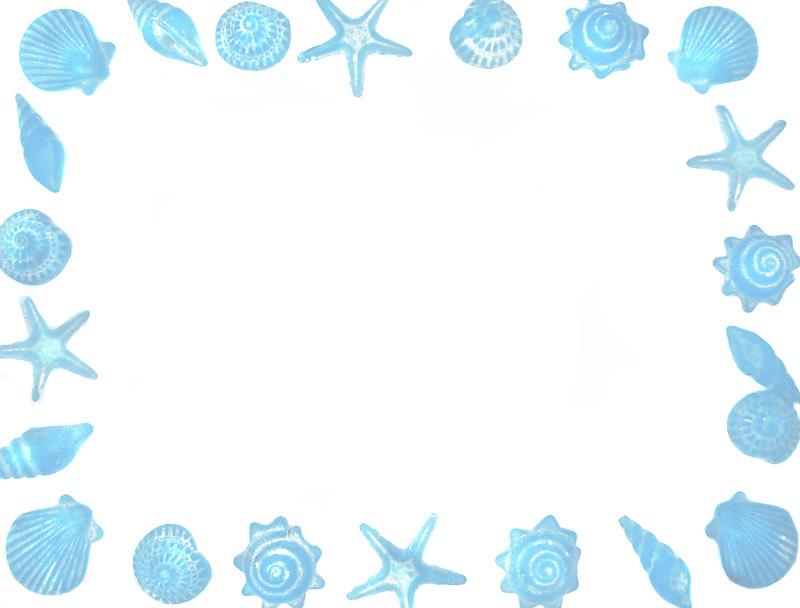 Cho số nguyên b < - 7. Vậy b là:
B. Số nguyên âm
A. Số nguyên dương
D. số 0
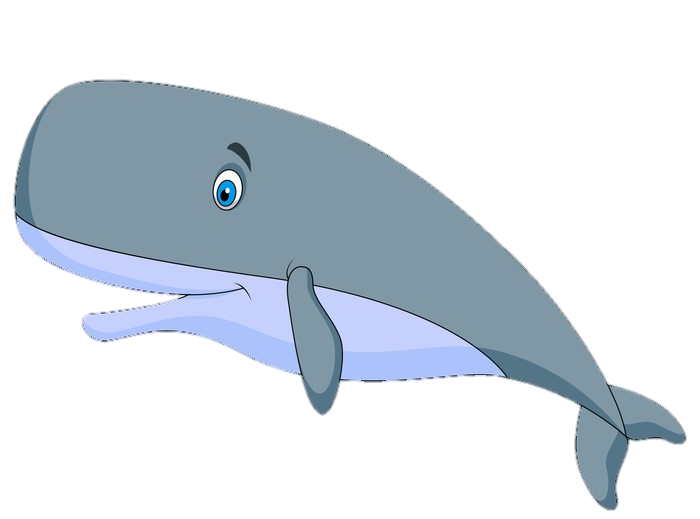 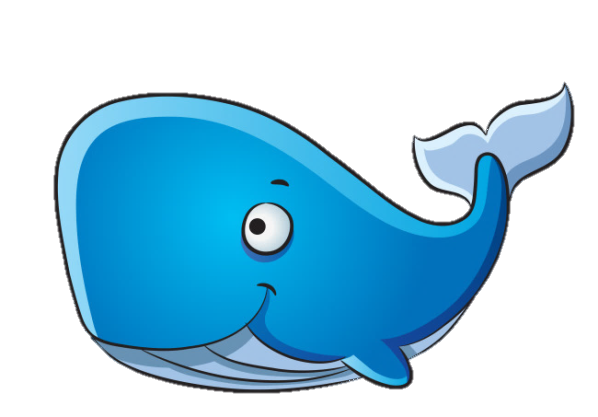 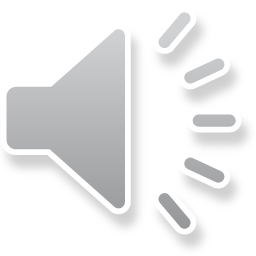 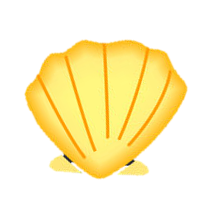 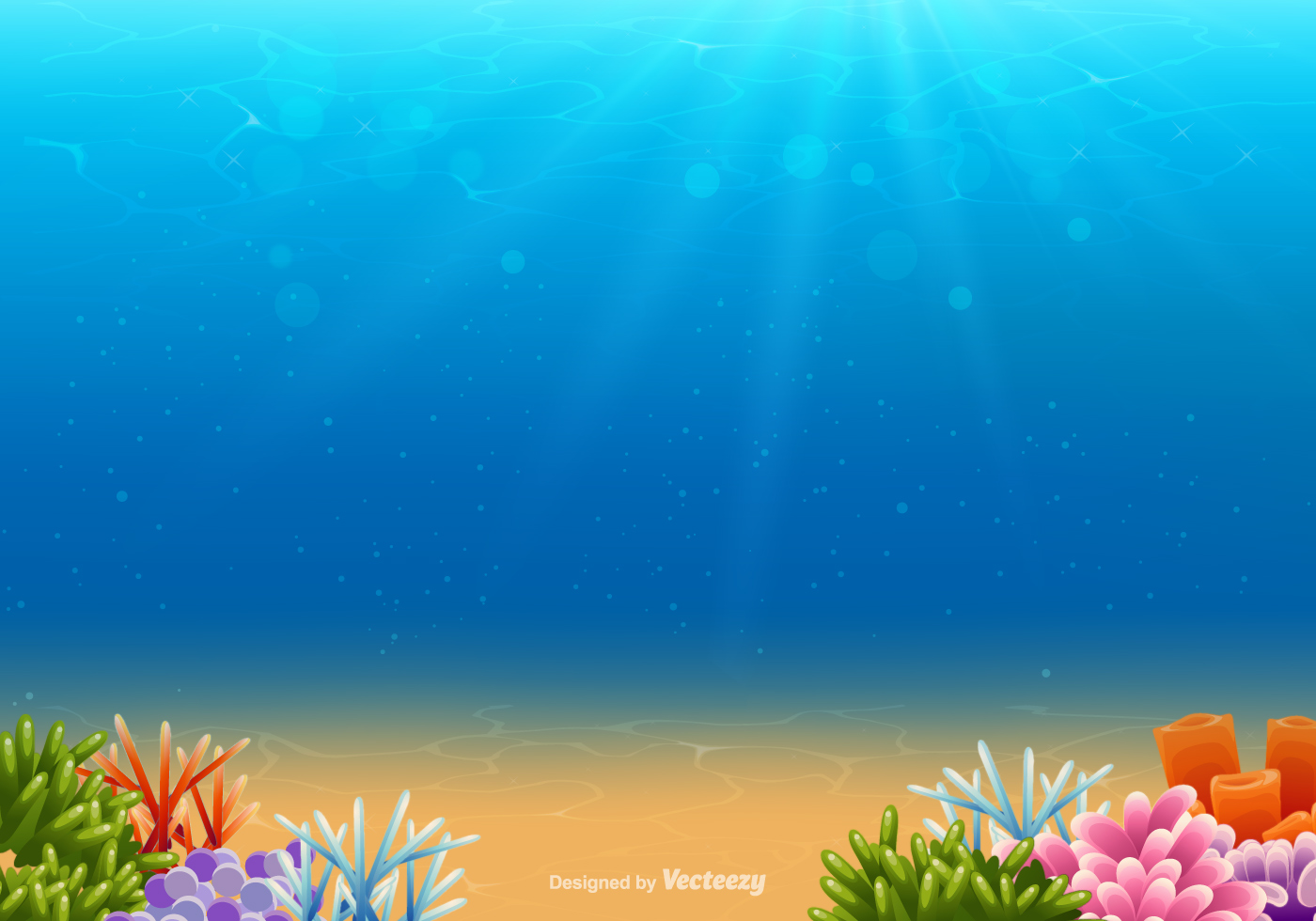 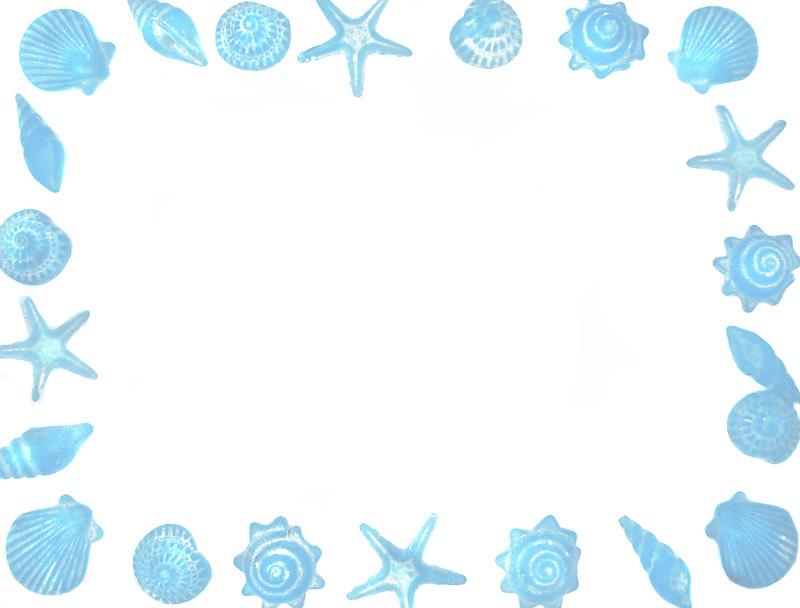 Cho số nguyên c, biết -1< c < 1. Vậy c là:
B. Số nguyên âm
C. Số 0
Số nguyên dương
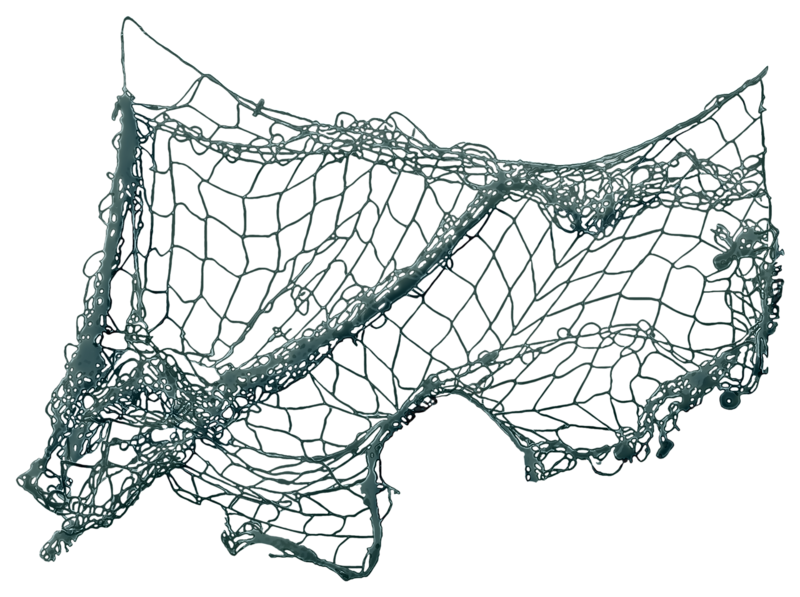 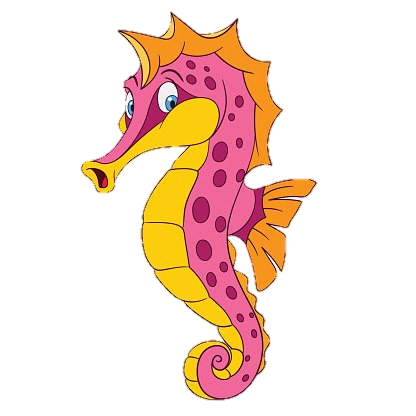 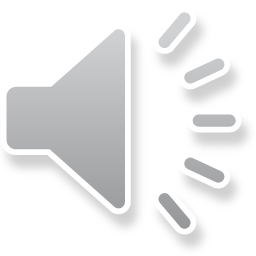 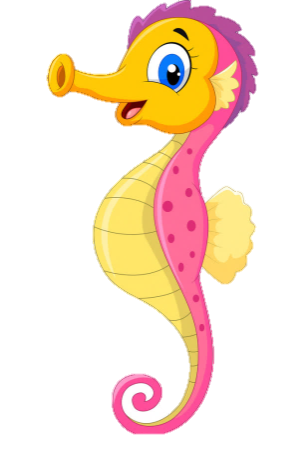 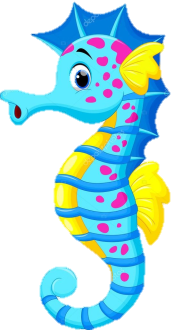 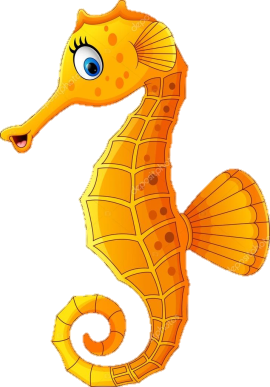 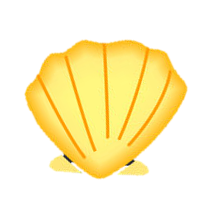 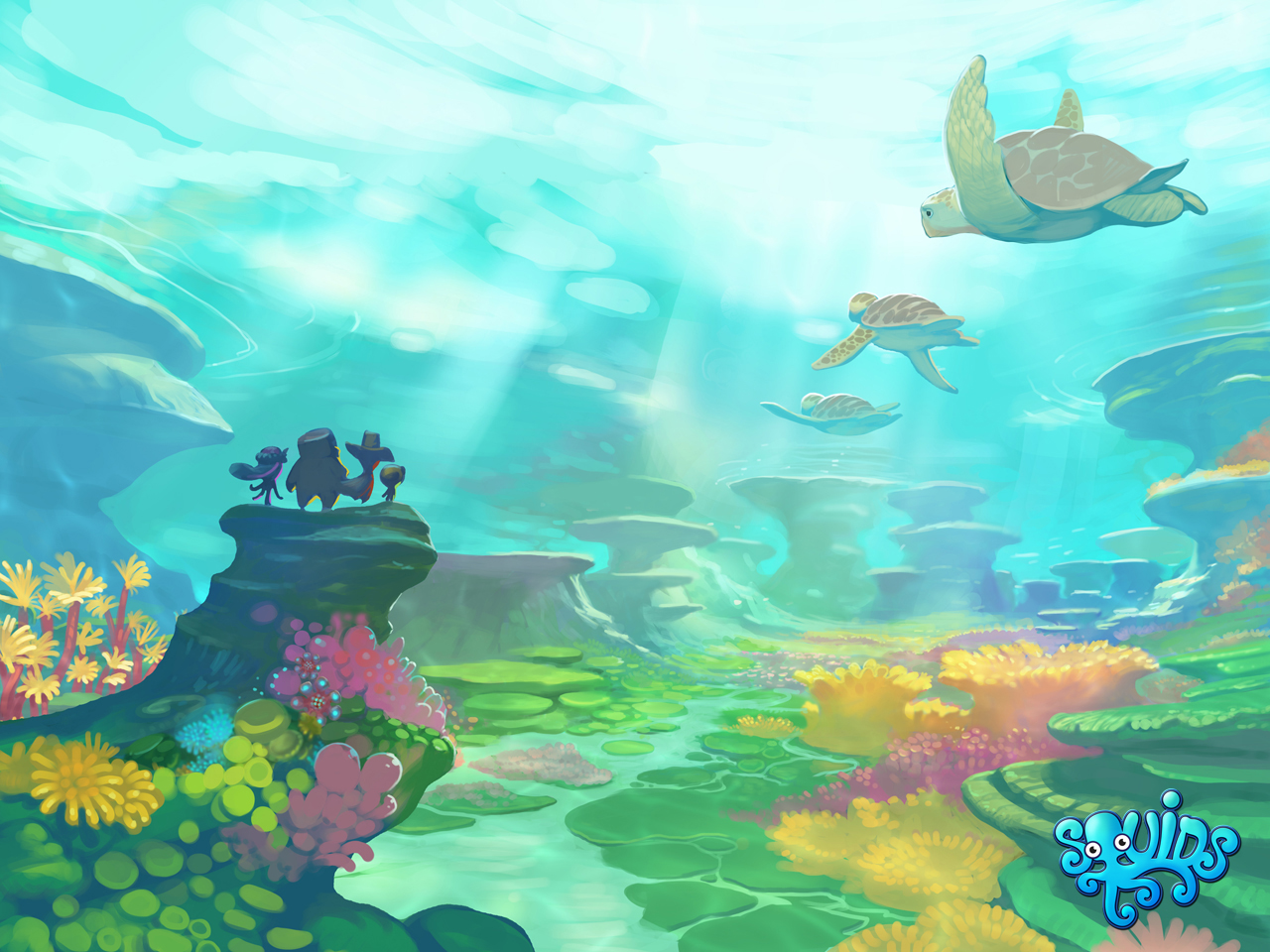 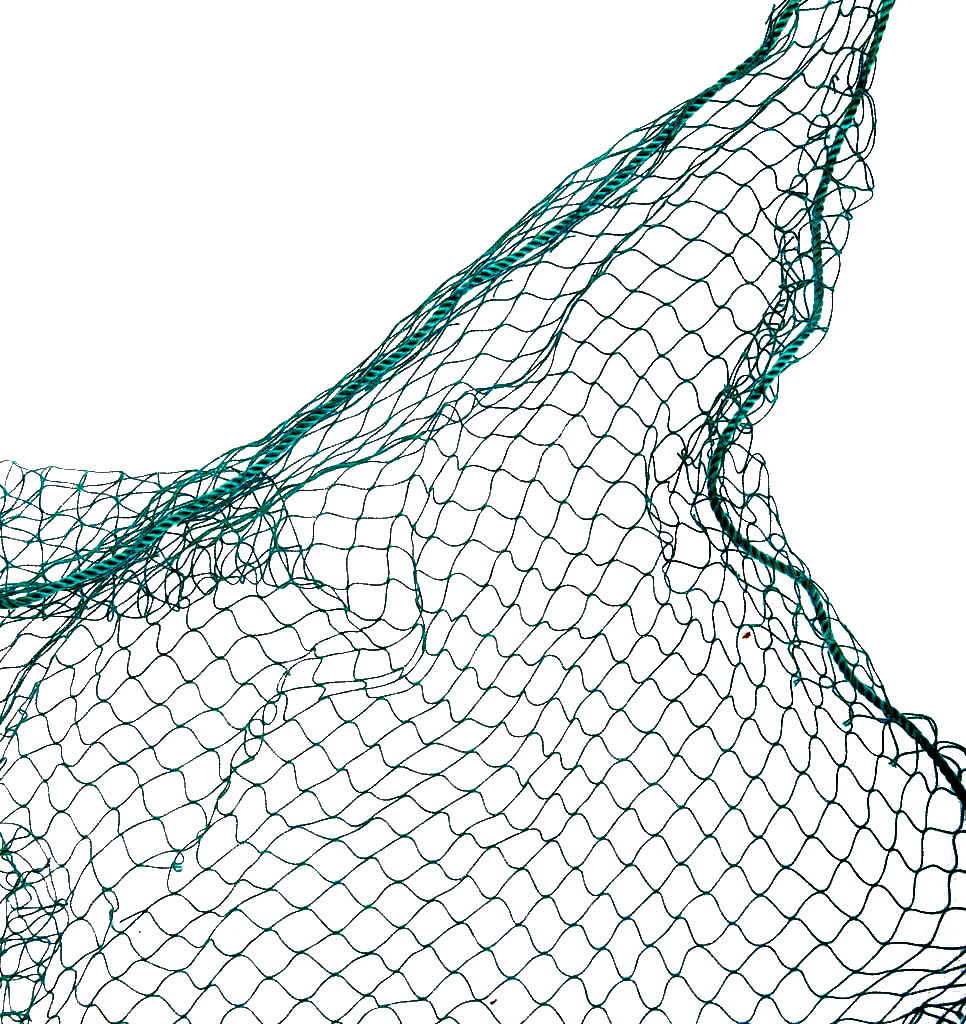 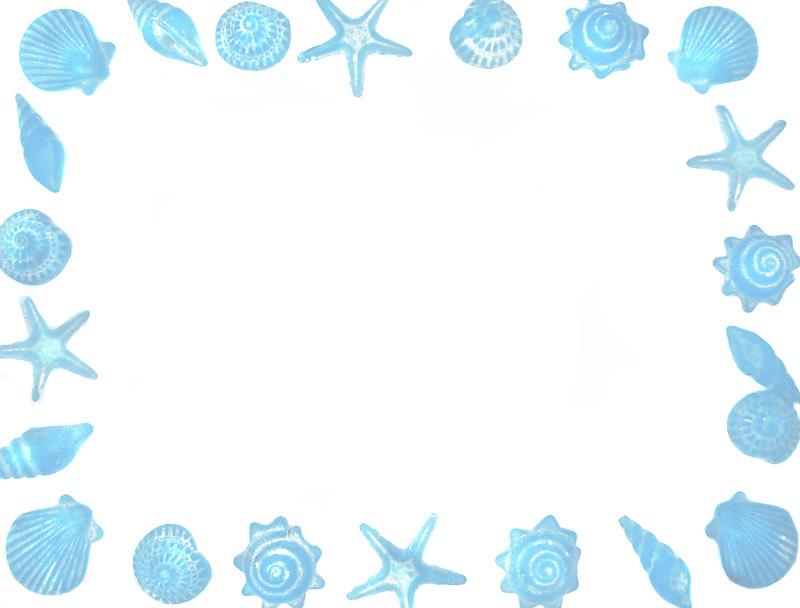 Sắp xếp các số nguyên – 5; 4; -2; 0; 2 theo thứ tự tăng dần.
A. 0; -5; -2; 2; 4
C. -5; -2; 0; 2; 4
B. -2; -5; 0; 2; 4
D. 0; -2; -5; 2; 4
Việc xếp thứ tự các số nguyên có rất nhiều ứng dụng trong thực tế.
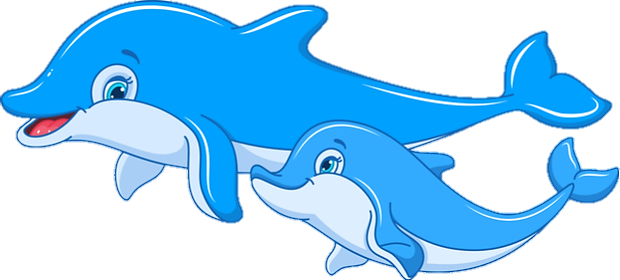 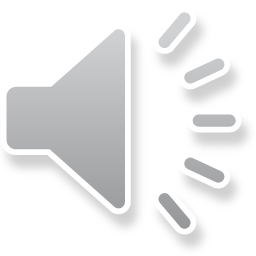 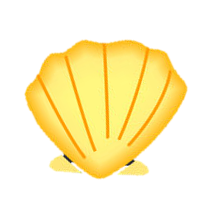 Bài 2: Thứ tự trong tập hợp số nguyên
1. So sánh hai số nguyên
2. Thứ tự trong tập hợp số nguyên
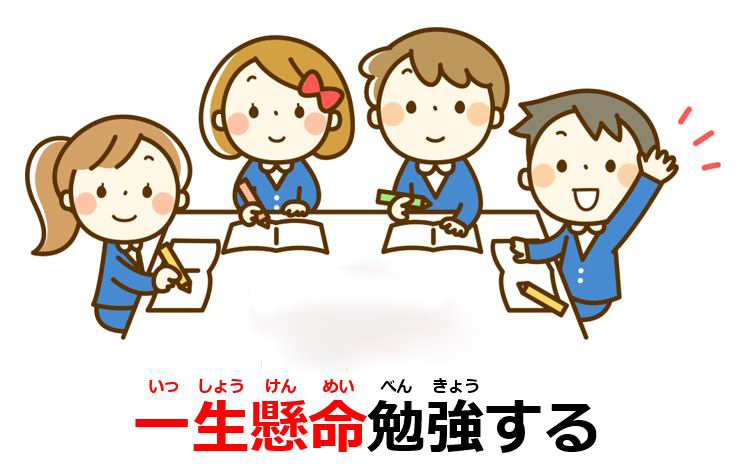 Bài 2: Thứ tự trong tập hợp số nguyên
1. So sánh hai số nguyên
2. Thứ tự trong tập hợp số nguyên
Ví dụ 2: Dựa vào bảng sau, em hãy cho biết công trình xây dựng nào được hoàn thành trước?
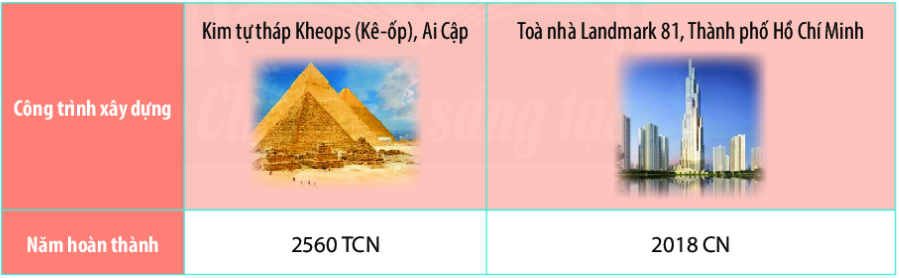 (Nguồn: http://kientrucvietnam.org.vn/)
Bài 2: Thứ tự trong tập hợp số nguyên
2. Thứ tự trong tập hợp số nguyên
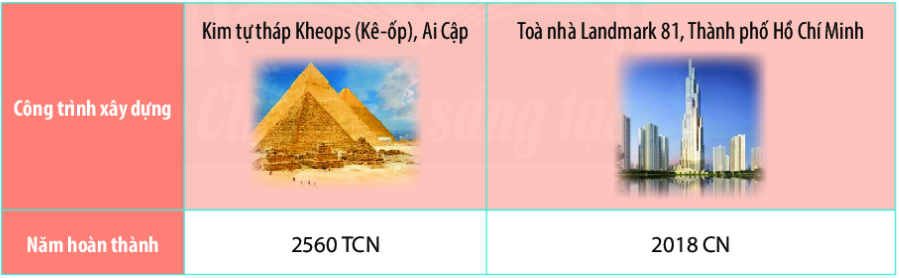 Giải:
Năm 2560 TCN viết dưới dạng số nguyên là -2560
Năm 2018  viết dưới dạng số nguyên là   2018
Ta có – 2560 < 2018
Vậy công trình Kim tự tháp Kheops, Ai Cập hoàn thành trước.
Bài 2: Thứ tự trong tập hợp số nguyên
2. Thứ tự trong tập hợp số nguyên
Vận dụng 2:
Hãy sắp xếp các sinh vật biển sau theo thứ tự giảm dần độ cao của môi trường sống
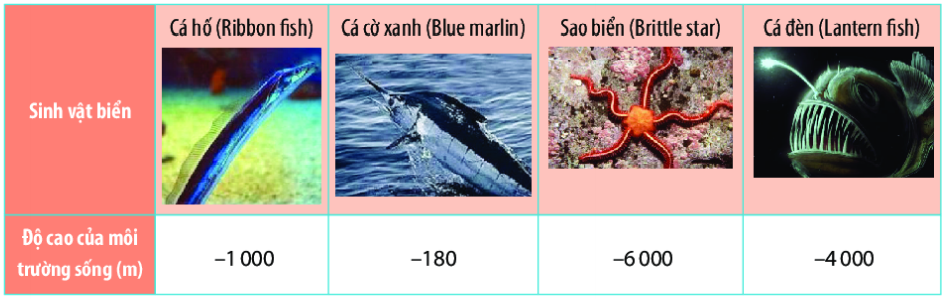 (Nguồn: https://vi. wikipedia.org/wiki/)
GIẢI:
Ta có – 180 > - 1000 >  - 4000 > - 6000
Vậy thứ tự giảm dần độ cao của môi trường sống:
Cá cờ xanh, cá hố, cá đèn, sao biển
Bài 2: Thứ tự trong tập hợp số nguyên
Khi biểu diễn hai số nguyên a, b trên trục số nằm ngang, nếu điểm a nằm bên trái điểm b thì ta nói a nhỏ hơn b hoặc b lớn hơn a và ghi là: a < b hoặc b > a
Mọi số nguyên dương đều lớn hơn 0.
Mọi số nguyên âm đều nhỏ hơn 0.
Mọi số nguyên âm đều nhỏ hơn bất kỳ số nguyên dương nào.
Với hai số nguyên âm, số nào có số đối lớn hơn thì số đó nhỏ hơn.
a
b
0
LUYỆN TẬP
Bài 2: Thứ tự trong tập hợp số nguyên
Bài 1 ( trang 57 SGK). So sánh các cặp số sau:
Các em giải bài tập 1/57/sgk thông qua trò chơi FIGHT COVID-19
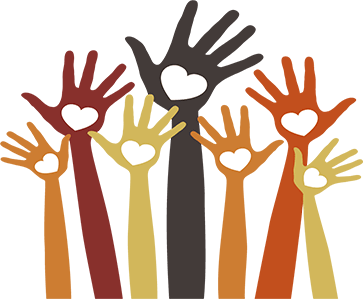 Bài 2: Thứ tự trong tập hợp số nguyên
Bài 5 ( trang 57 SGK). Sắp xếp theo thứ tự từ thấp đến cao nhiệt độ (0C) mùa đông tại các  địa điểm ở bảng sau
Giải: Sắp xếp theo thứ tự từ thấp đến cao nhiệt độ (0C) như sau: 	–51 oC < – 15 oC < –2 oC < 8 oC < 12 oC.
Vậy các địa điểm có nhiệt độ theo thứ tự từ thấp đến cao lần lượt là:  Alaska ; New York; Montana; Florida ; Hawaii.
Bài 2: Thứ tự trong tập hợp số nguyên
Hãy liệt kê các phần tử của mỗi tập hợp sau:
Nhóm 2:
Nhóm 1:
Nhóm 3:
Nhóm 4:
Bài 2: Thứ tự trong tập hợp số nguyên
Hãy liệt kê các phần tử của mỗi tập hợp sau:
Nhóm 2:
Nhóm 1:
A = {-4; -3; -2; -1}
B = { -2; -1; 0; 1; 2}
Nhóm 3:
Nhóm 4:
C = { -2; -1; 0}
D = {0; 1; 2; 3; 4; 5}
Bài 2: Thứ tự trong tập hợp số nguyên
Cho tập hợp A = {4; -3; 7; -12}.
a/ Viết tập hợp B bao gồm các phần tử của A và các số đối của chúng.
b/ Viết tập hợp C bao gồm các phần tử lớn hơn các phần tử của A một đơn vị.
Giải:
a/ B = {4; -3; 7; -12; -4; 3; -7; 12}
b/ C = {5; -2; 8; -11}
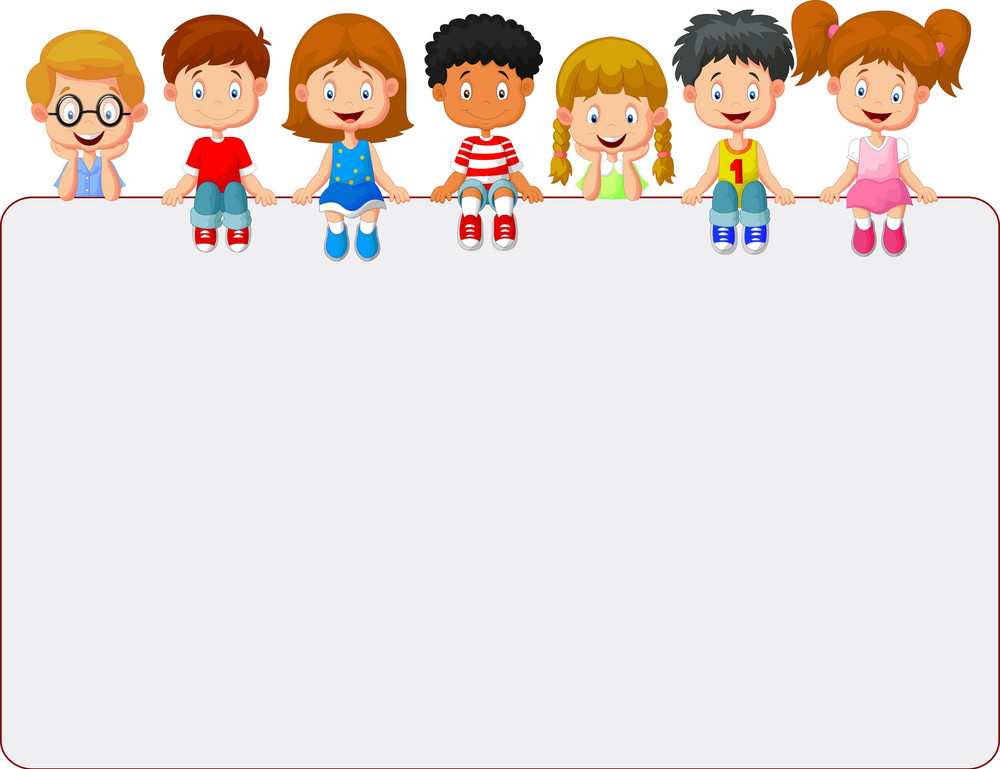 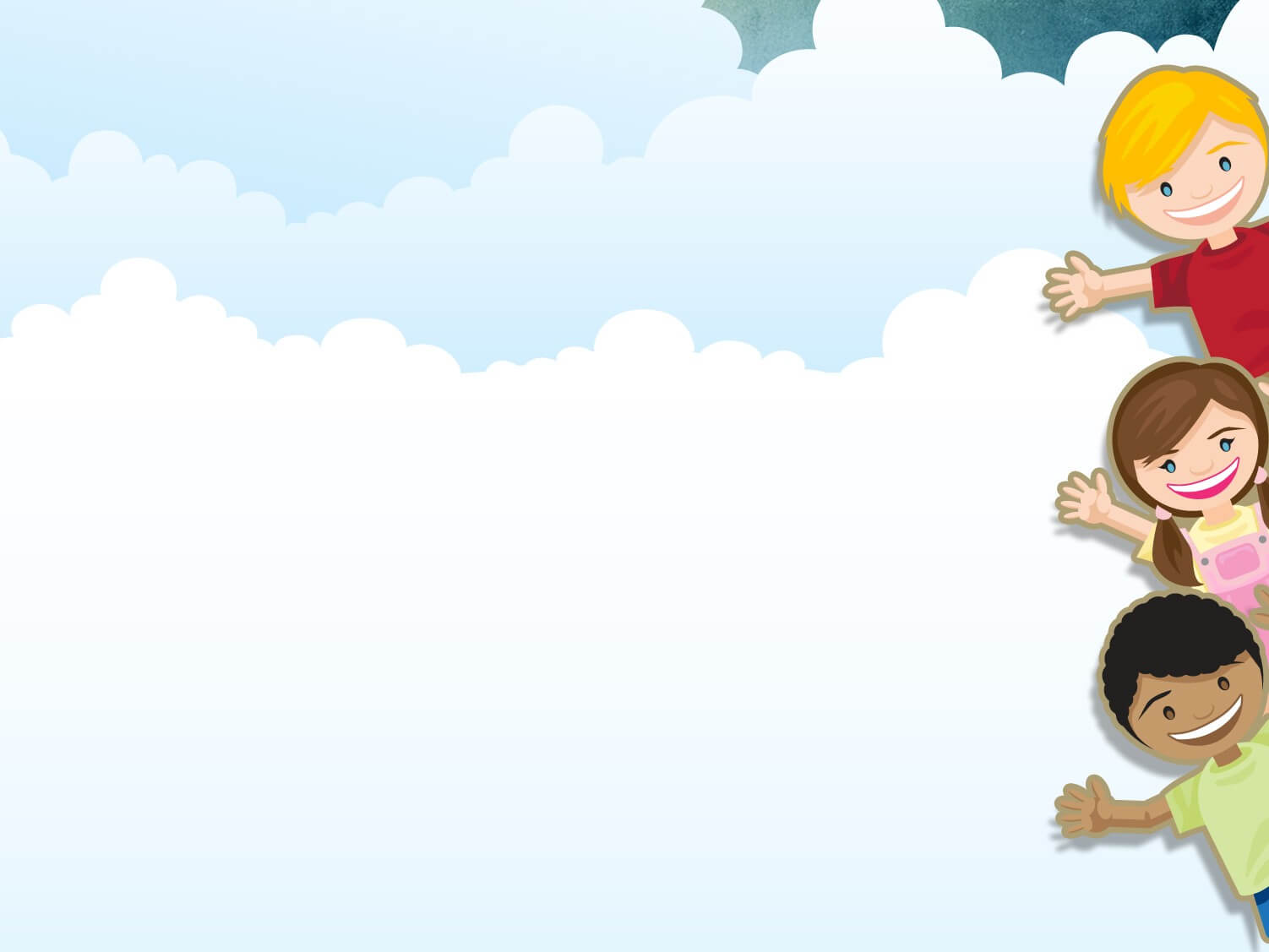 HƯỚNG DẪN TỰ HỌC
a/ Bài vừa học:
- Ô lại lý thuyết theo sgk
- Hoàn thành các bài tập: 2; 3; 4(a, c) trang 56 sgk.
b/Bài sắp học: “ Phép cộng và phép trừ số nguyên”.
- Đọc trước bài, xem lại cách tìm số đối của một số nguyên
KHỞI ĐỘNG
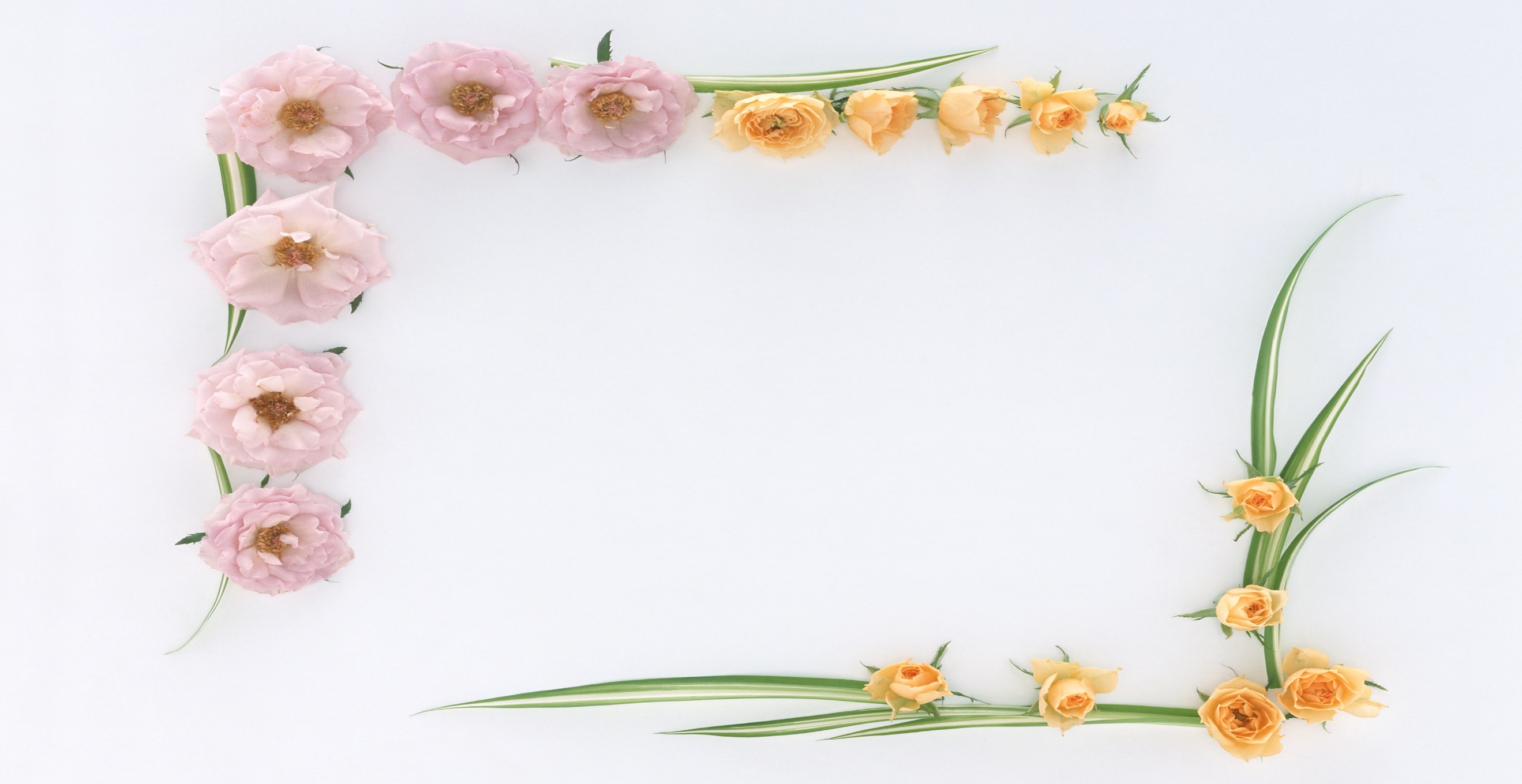 CẢM ƠN QUÝ THẦY CÔ VÀ CÁC EM HỌC SINH, CHÚC SỨC KHỎE .